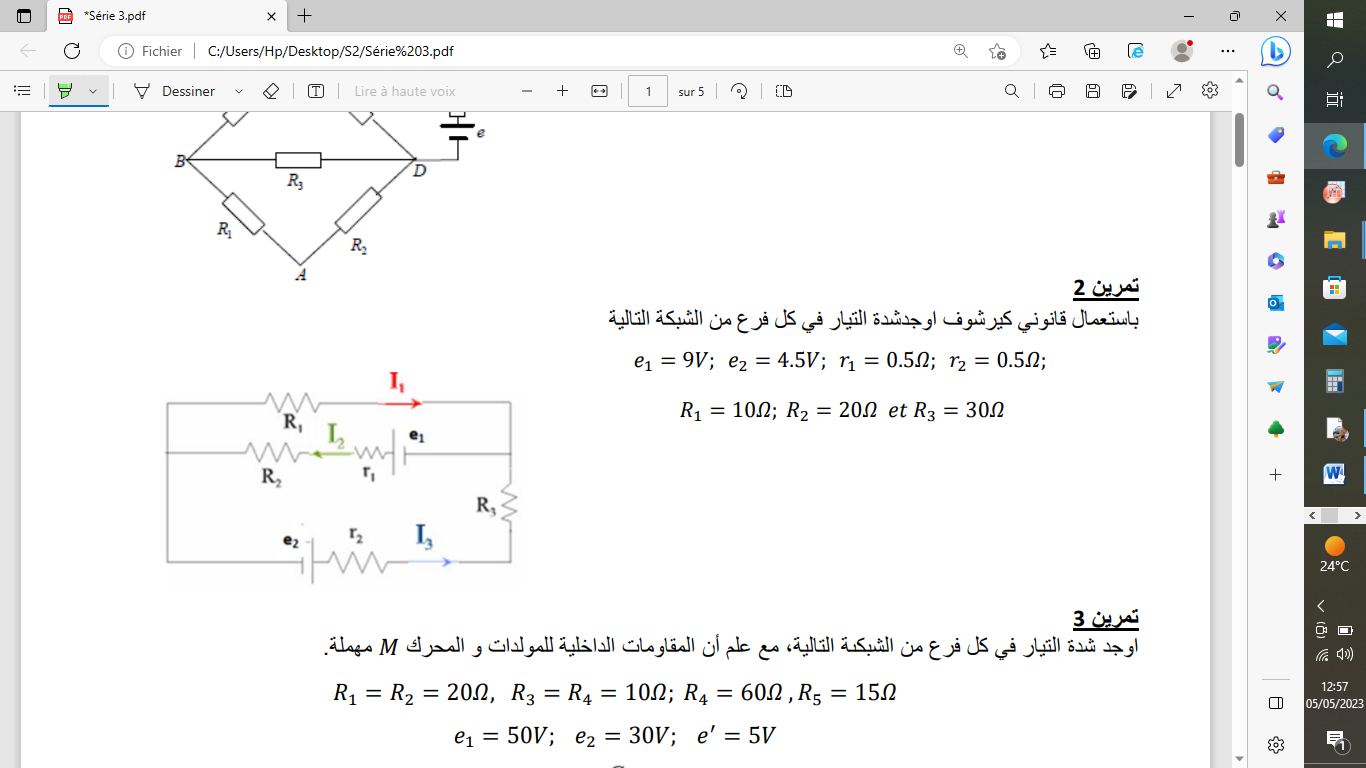 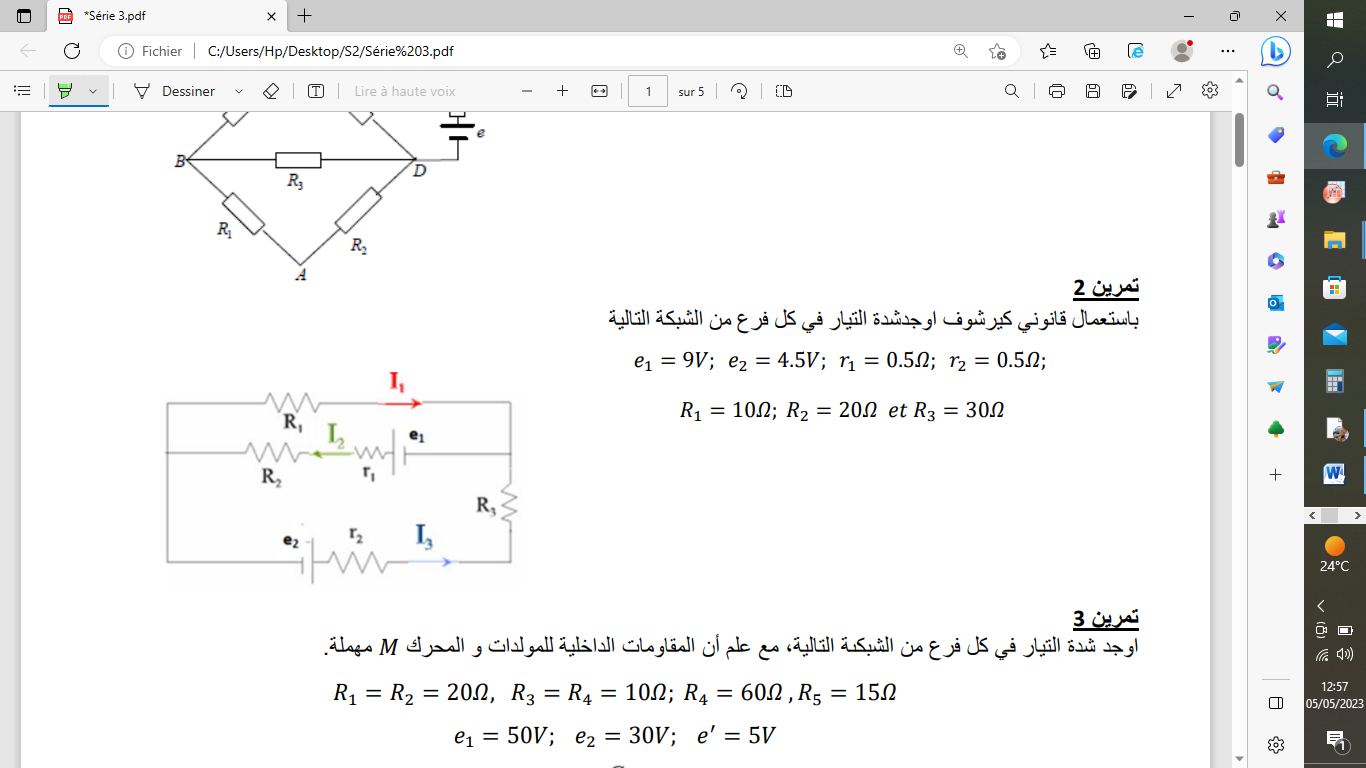 a
b
(لتيارات) قانون العقد
حسب قانون الاول لكيرشوف
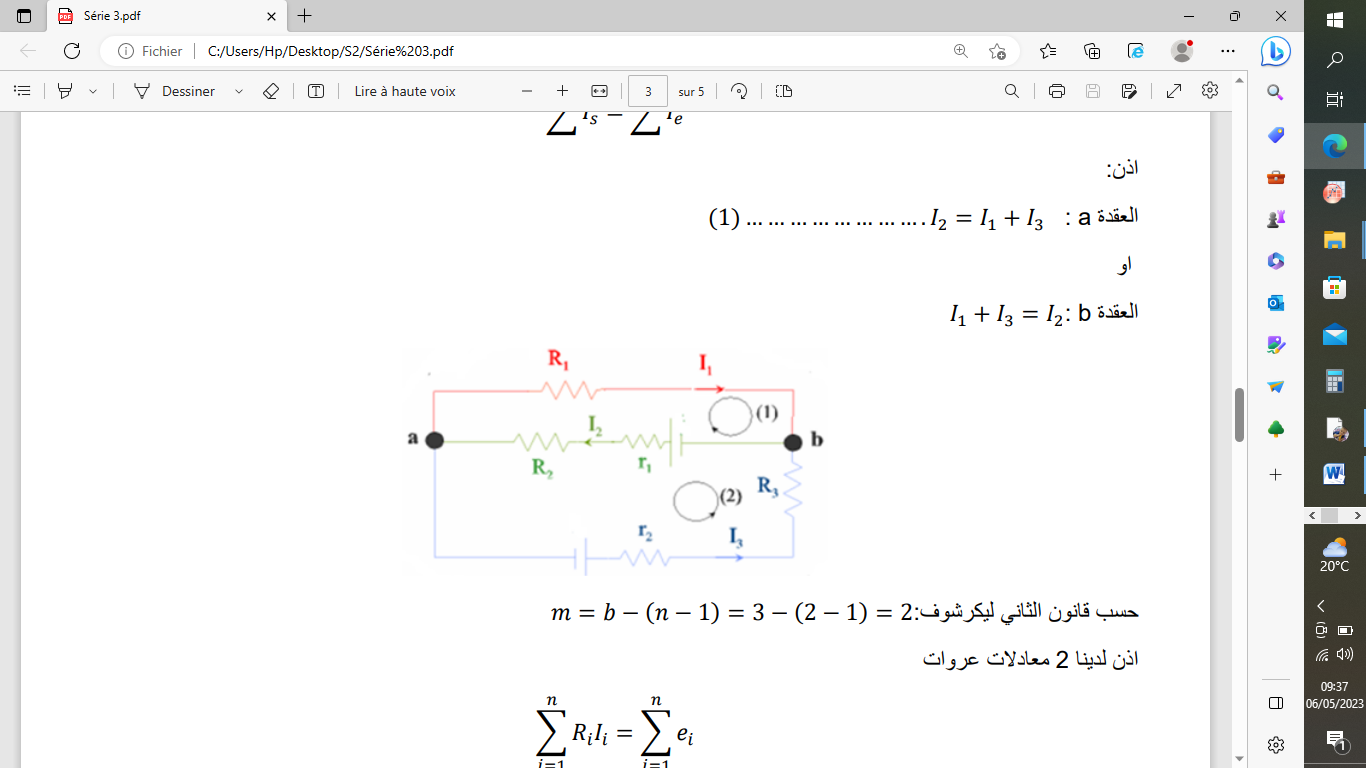 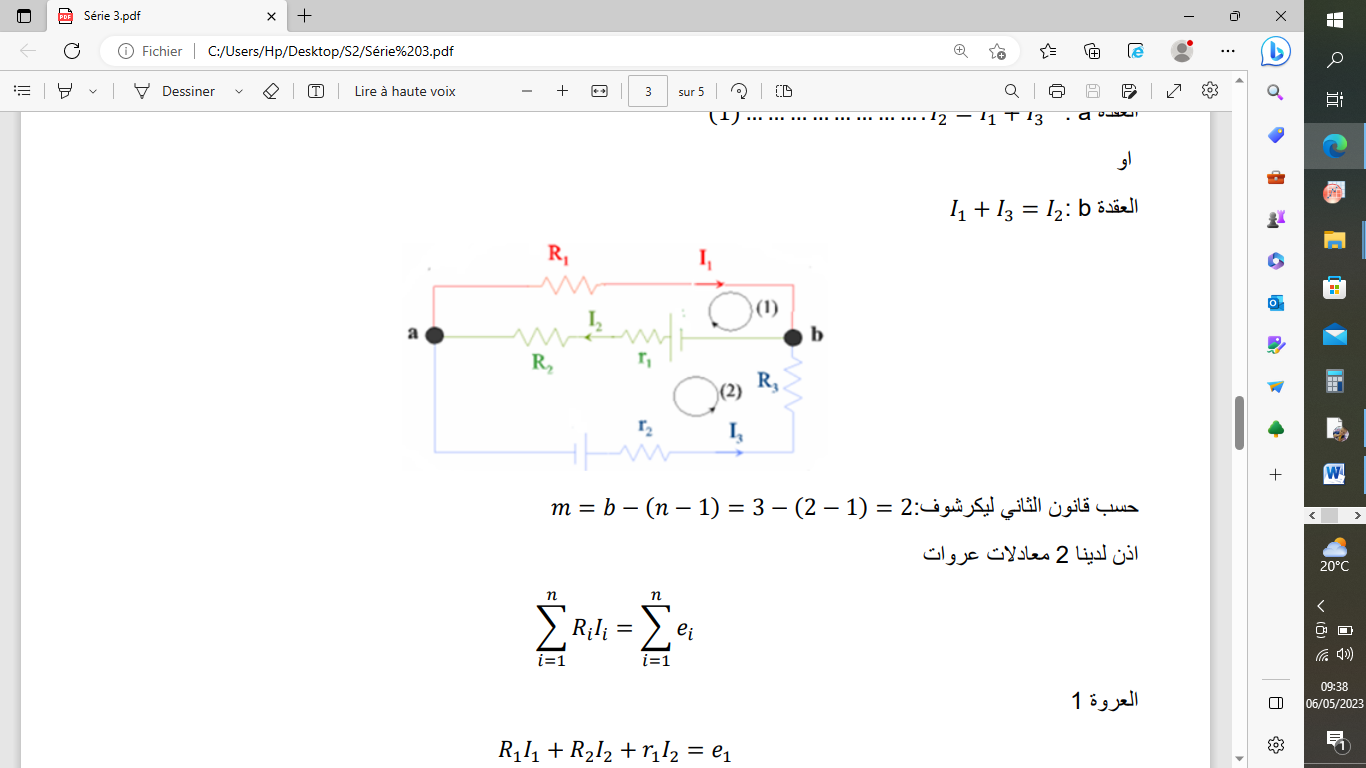 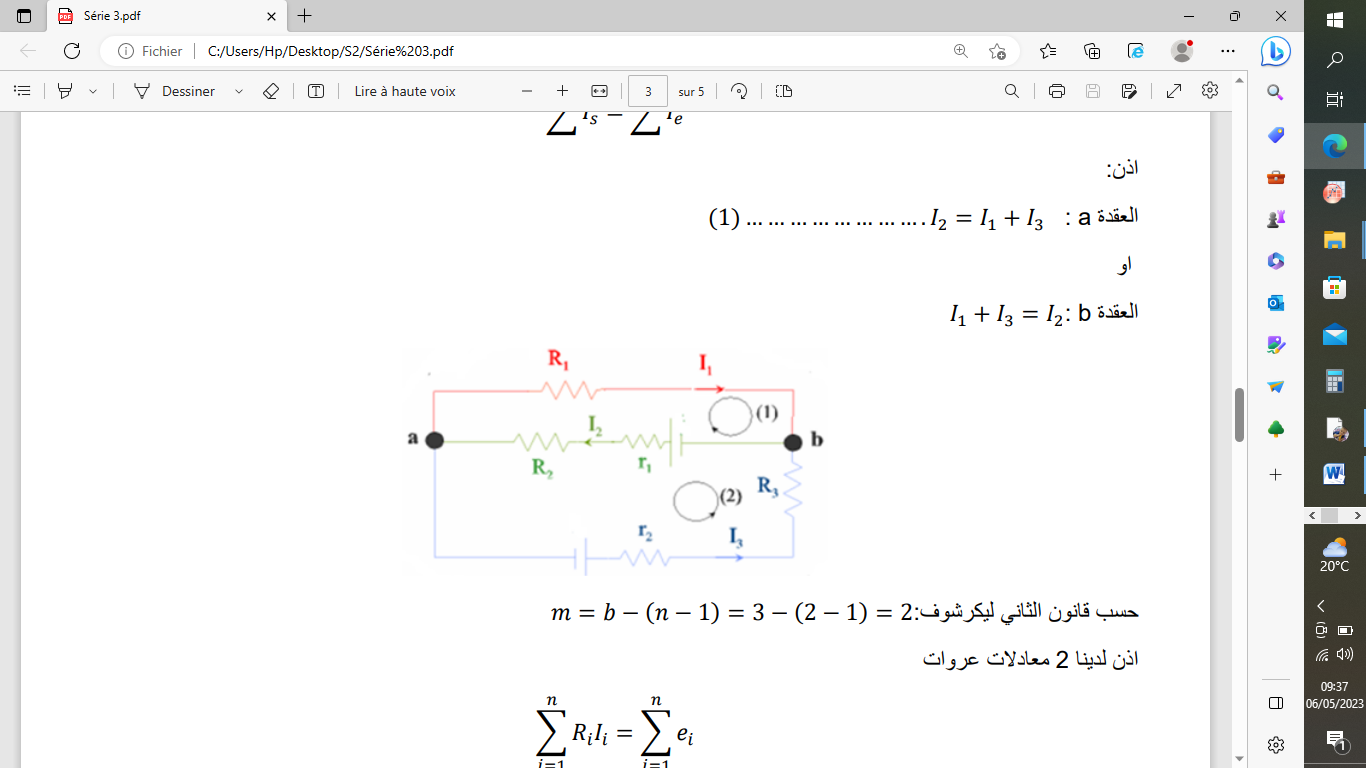 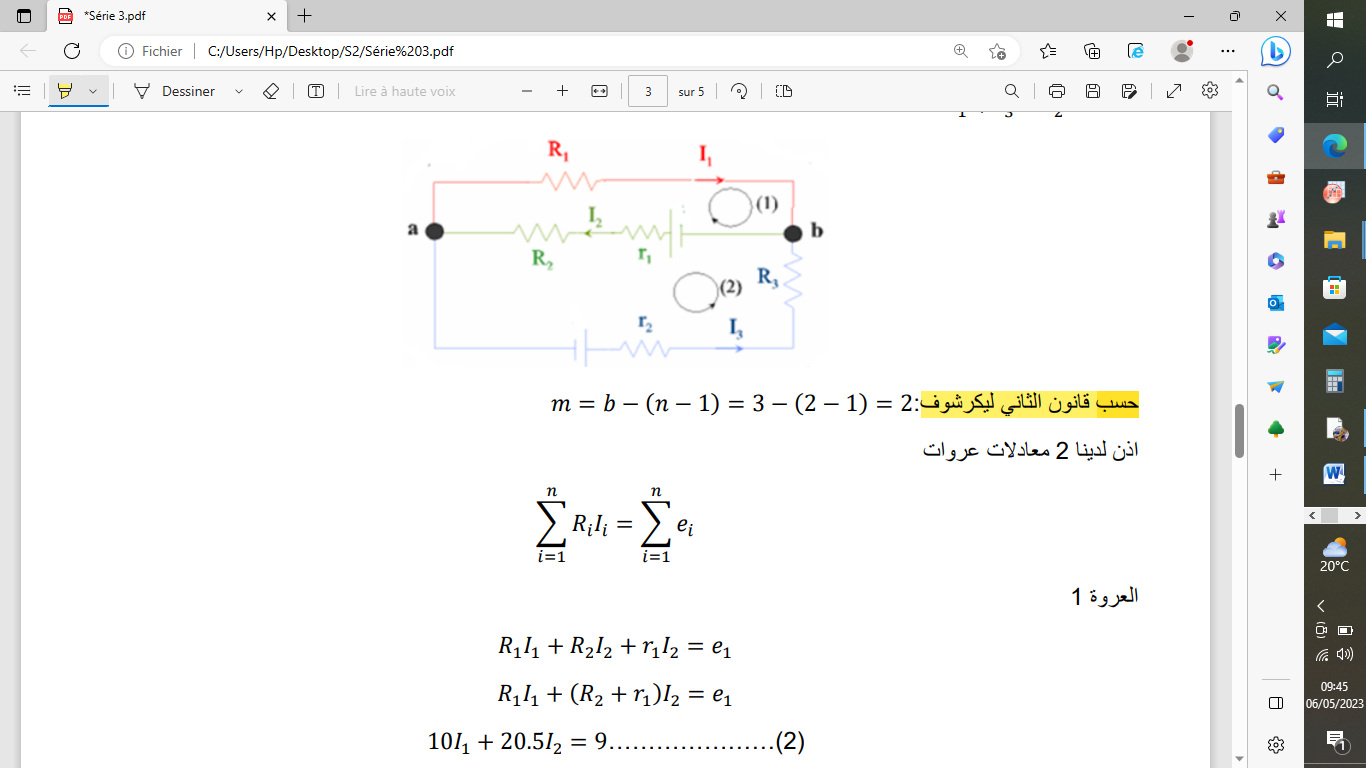 (الجهد)
قانون العروات
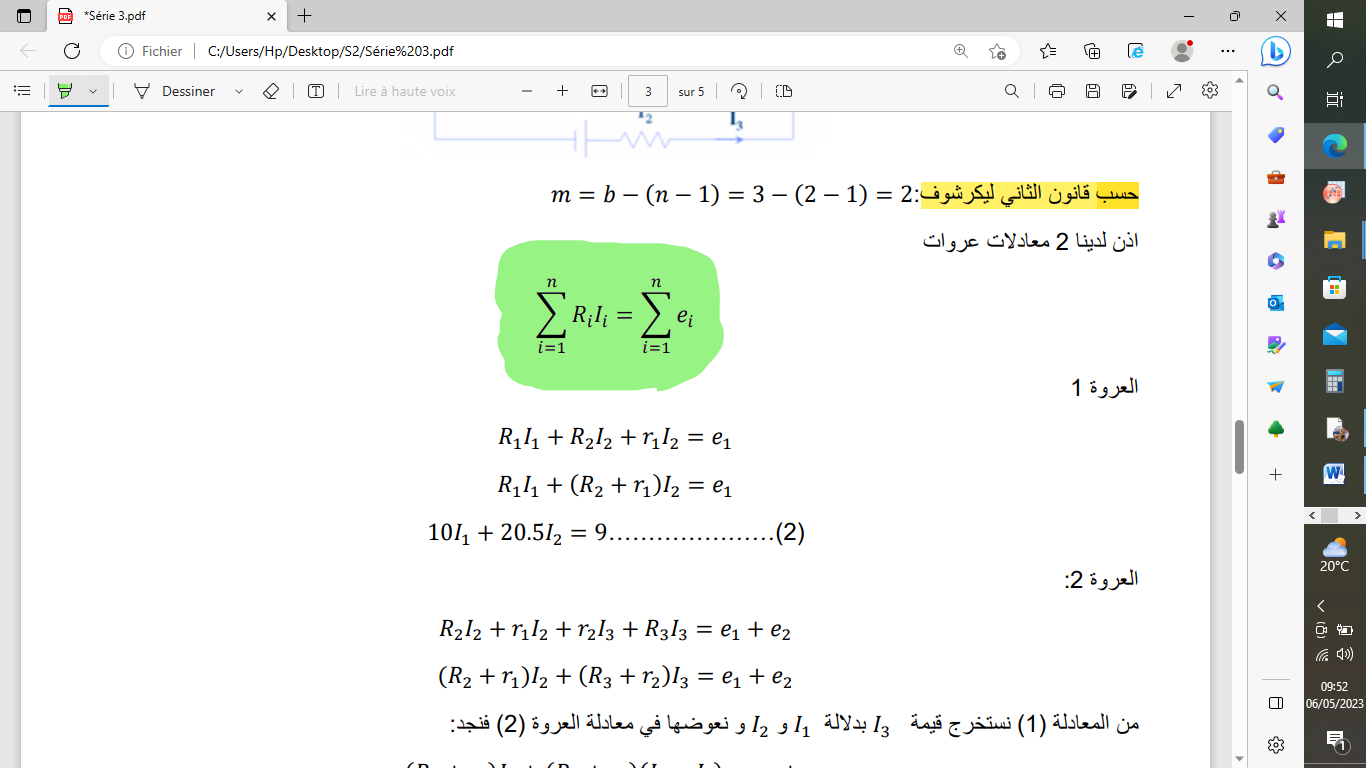 العروة ١
العروة ٢
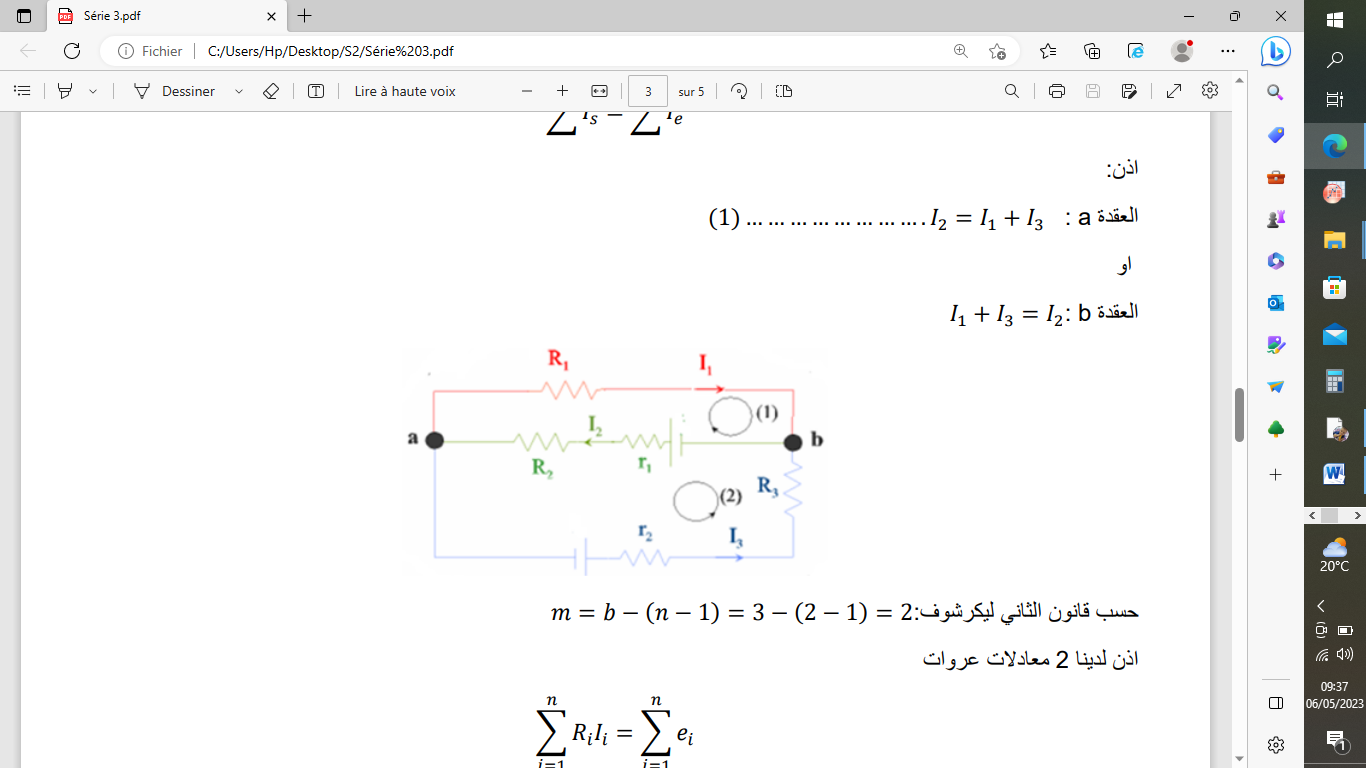 بالتعويض العلاقة ١ في ٢ و٣
من العلاقة ١